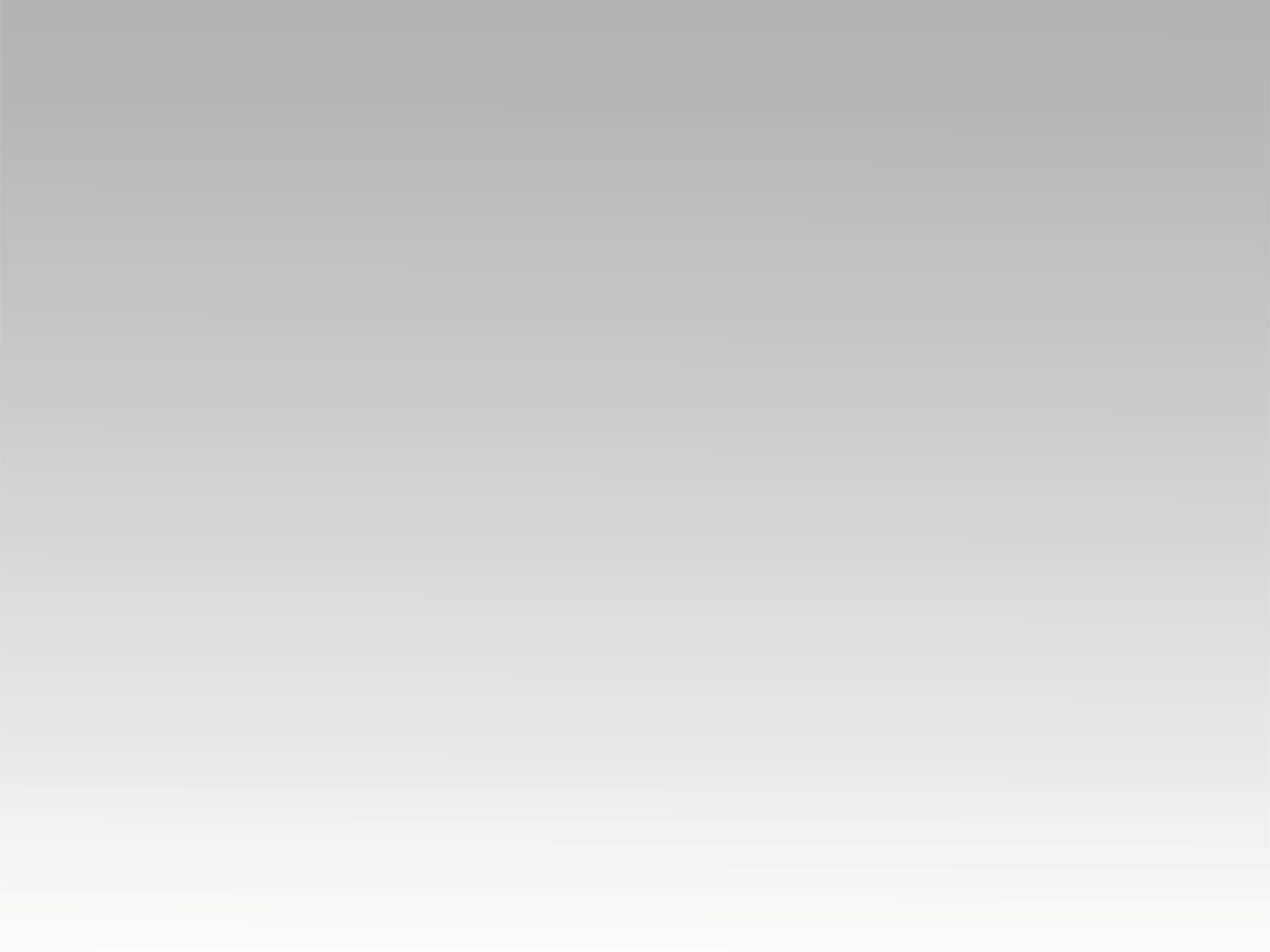 ترنيمة 
بارفض وبإصرار
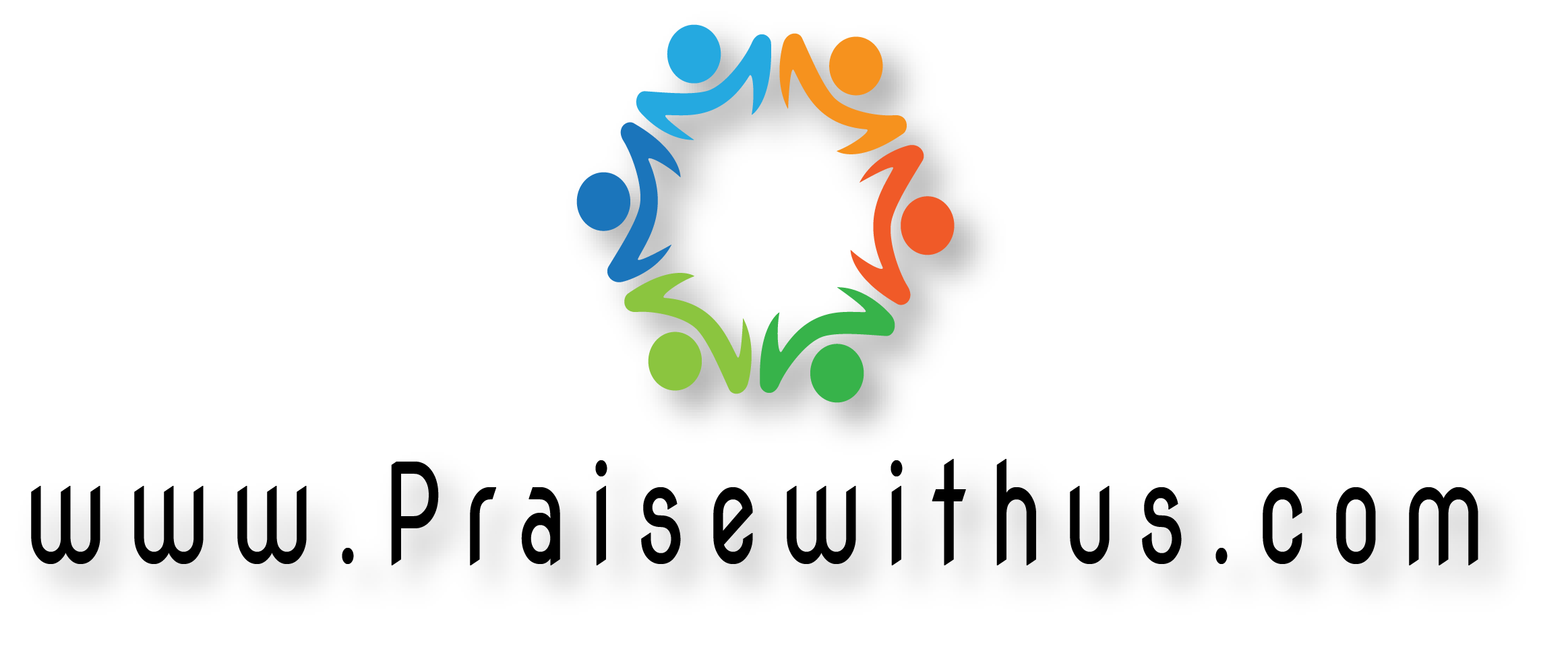 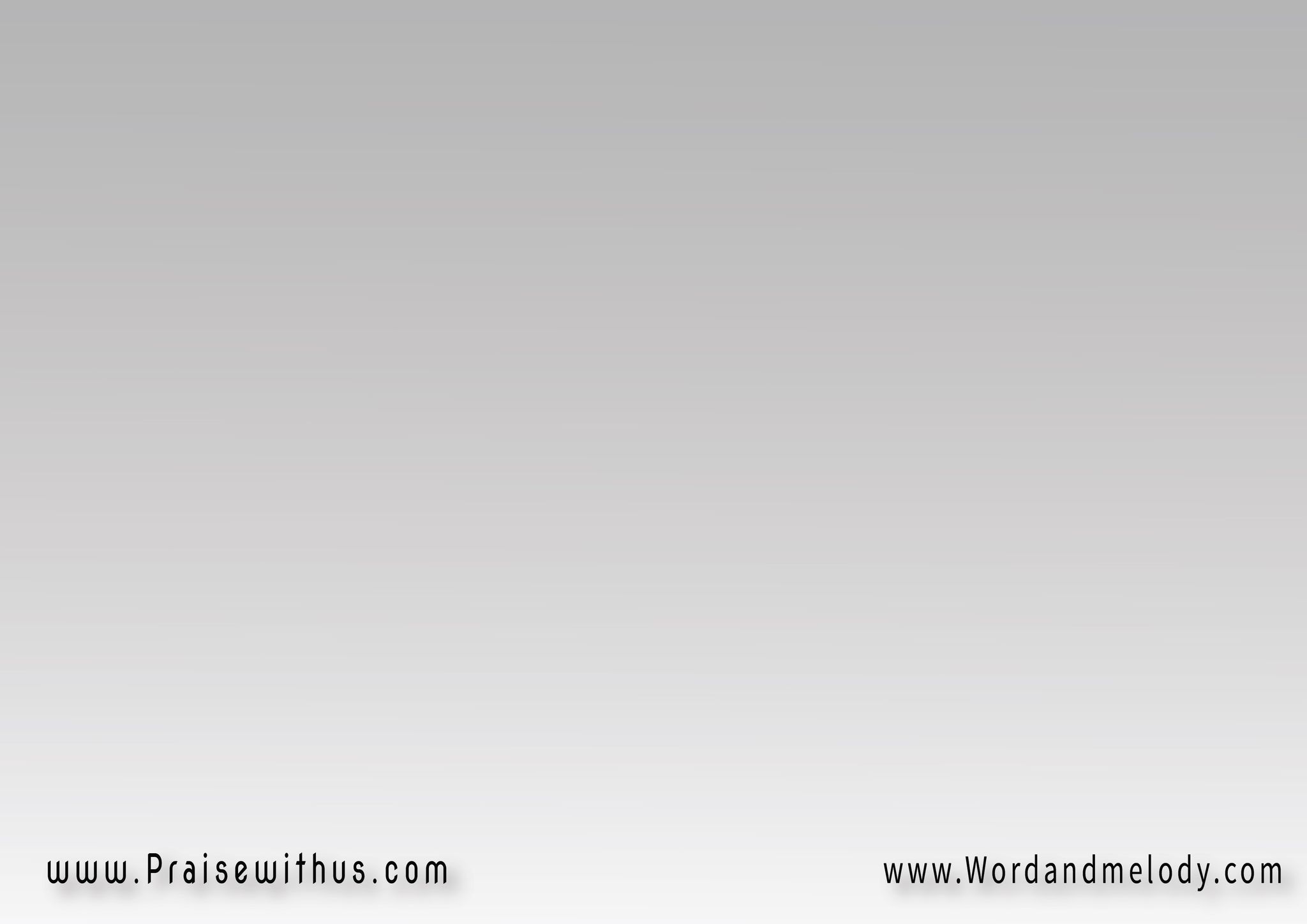 1- 
بارفض وبإصرار أي حوار مع إبليسوأعلن رفضي بلا
وأرفض أي خداع وأنا في صراع للتقديسوأحتمي في ابن الله
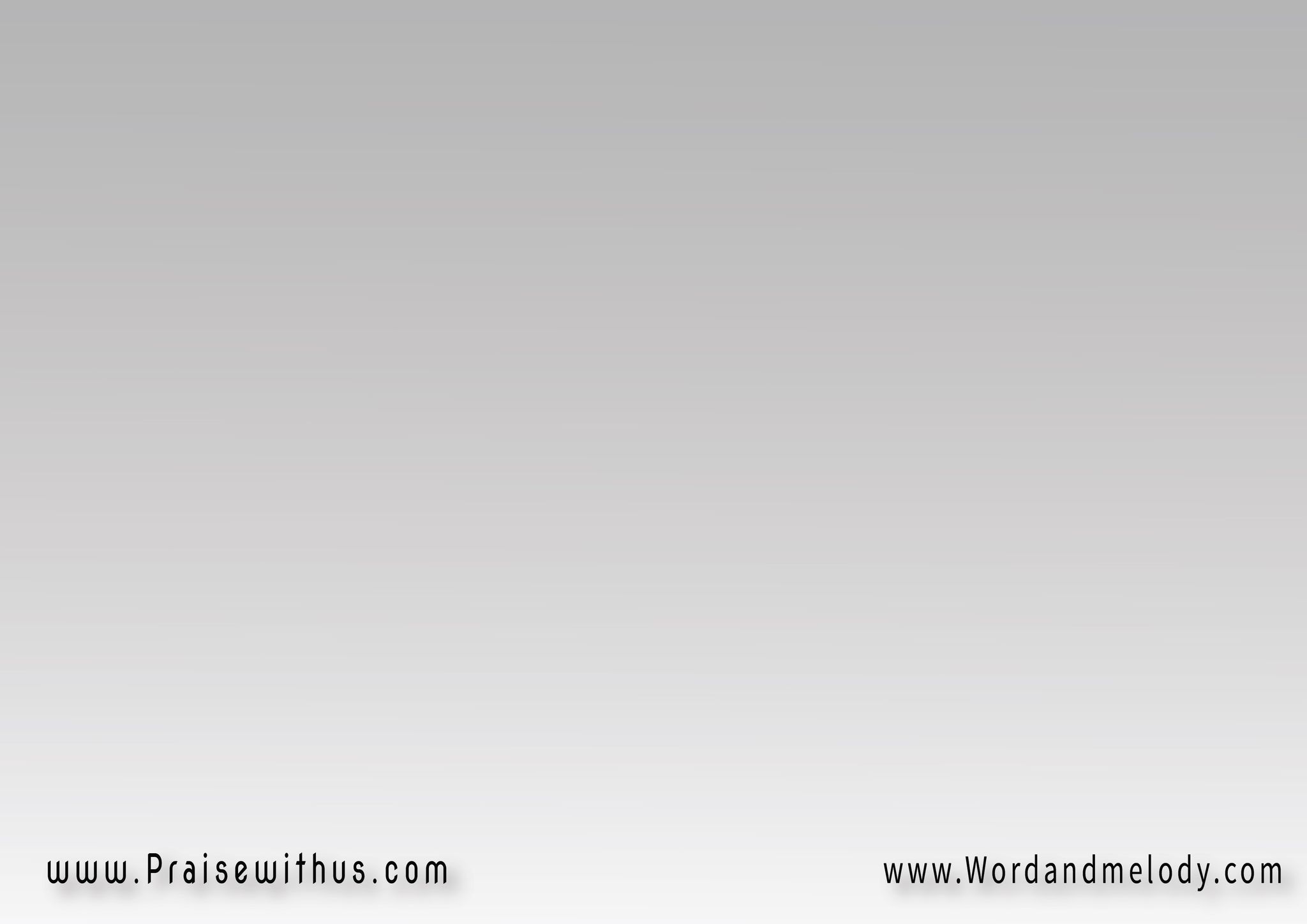 وهأرد عليه بالمكتوب قال اللهوإيماني أكيد إن المصلوب هو اللهوالدم حمايتي وهاغلب بيهوأنا رافع رايتي بارنم ليه
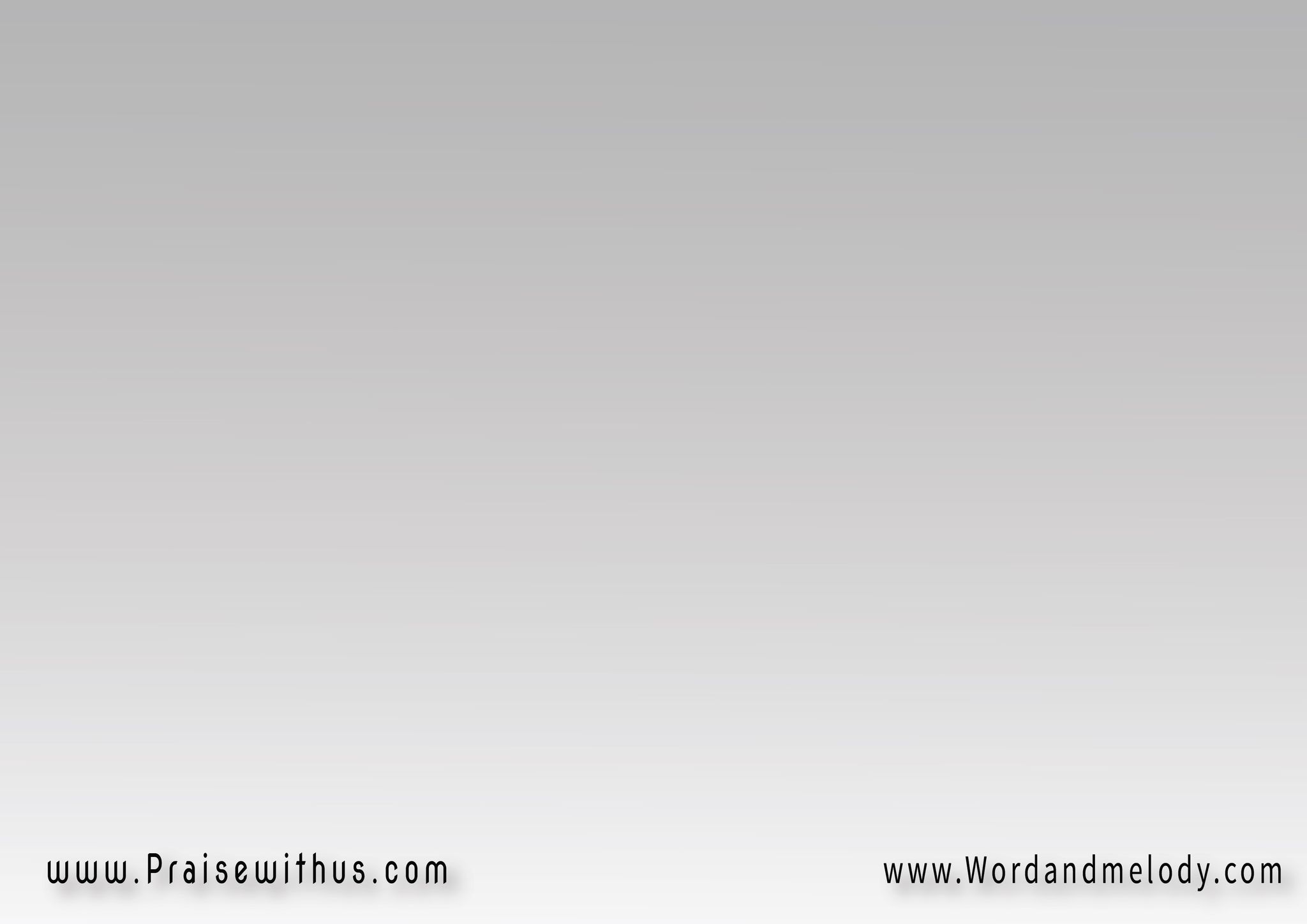 القرار: والحرب تزيد والسيف في الإيد سيف الروحفي الصخر أمان وأنا بالإيمان 
خلف المجروح
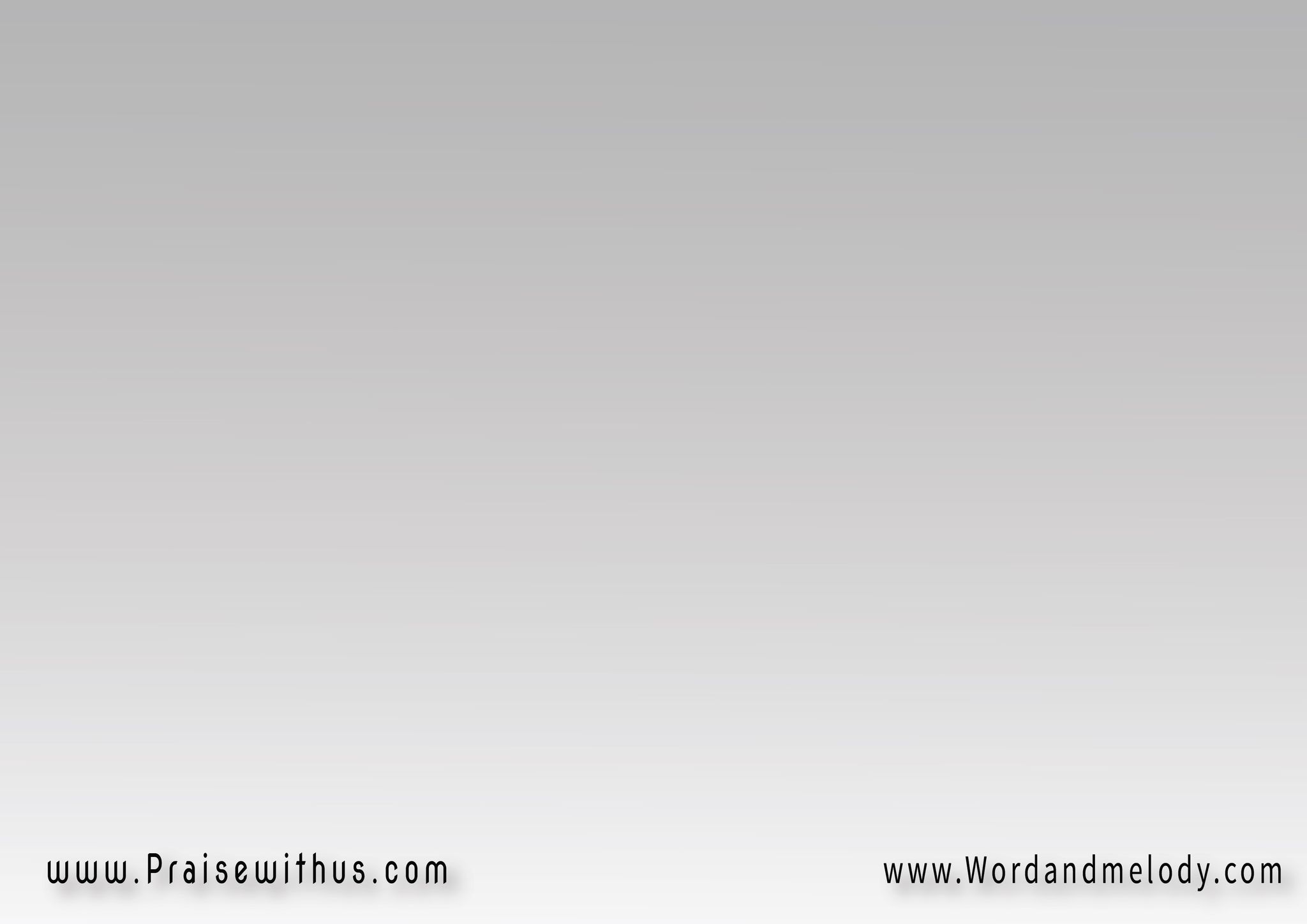 2- 
بارفض وبإصرار أي مسار مع أشرارلا للعالم لا
وارفض بالتحديد حط الإيد مع مواليدعالم رفض الله
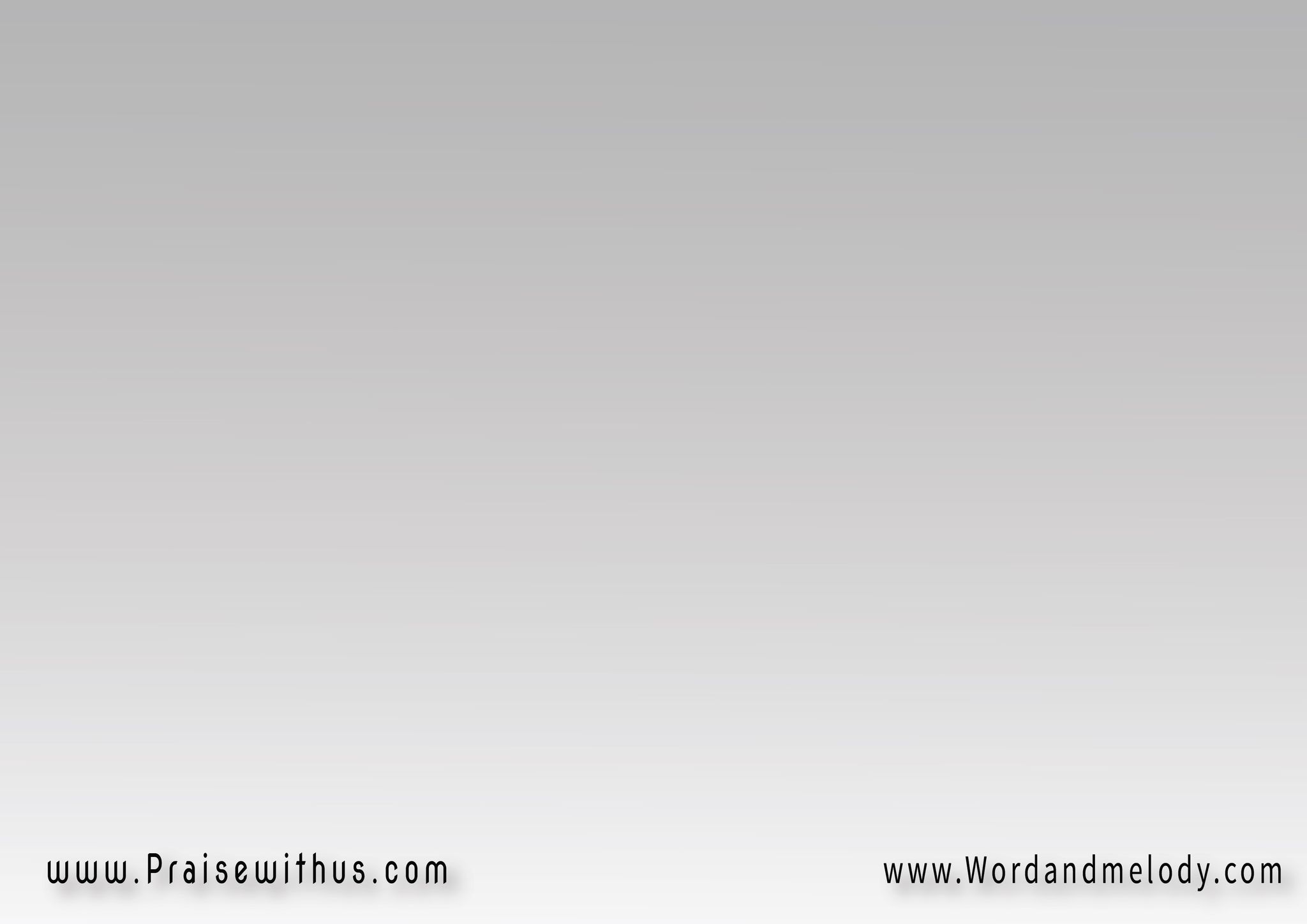 وأنا عايش فيه باشهد لإله حب خطاةوبصلبه وموته عطاني حياة أسمى حياة
والوعد أكيد وأنا واثق فيهإن العالم ده مغلوب فيه
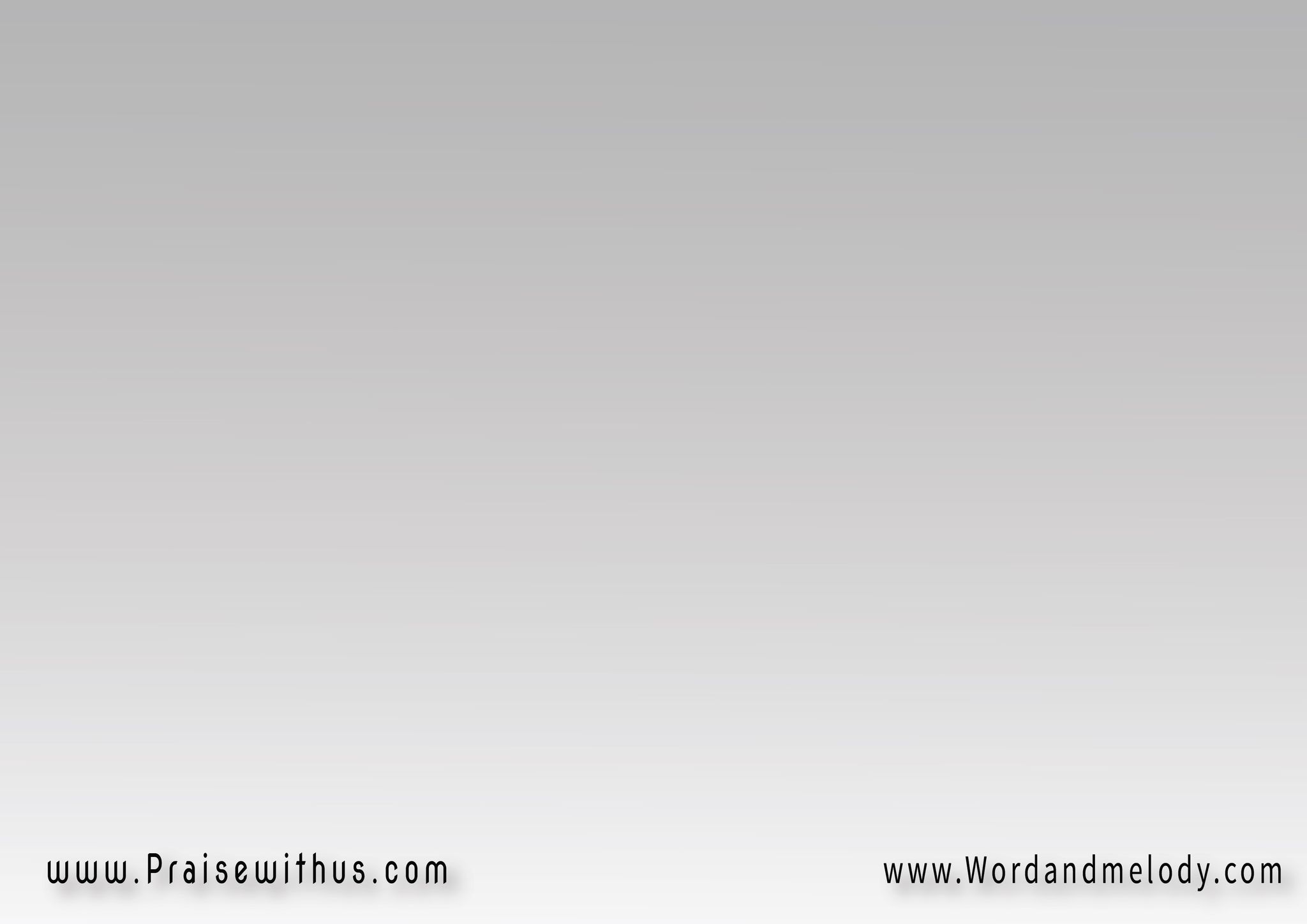 القرار: والحرب تزيد والسيف في الإيد سيف الروحفي الصخر أمان وأنا بالإيمان 
خلف المجروح
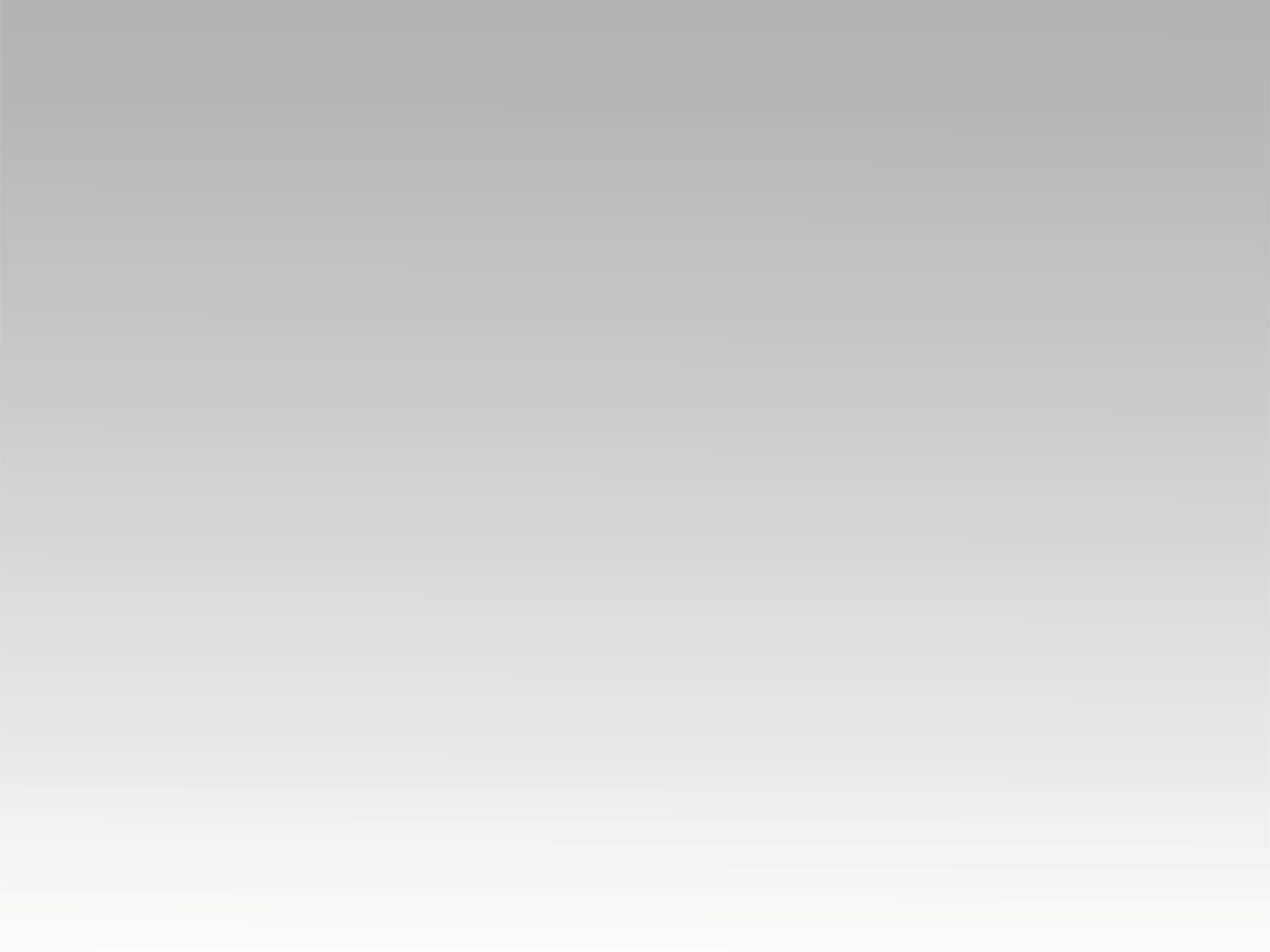 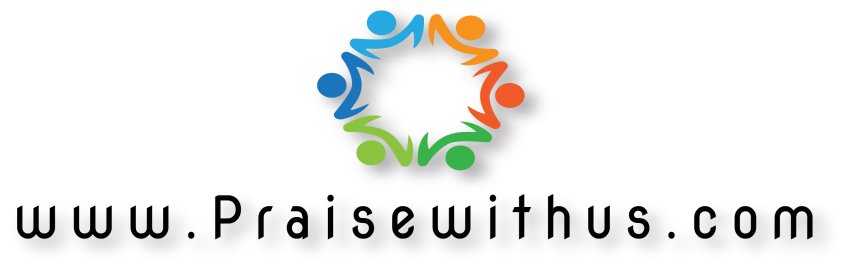